《液压气动技术课程设计》
        导学方案
教师： 朱春霞
01
学校简介
PART
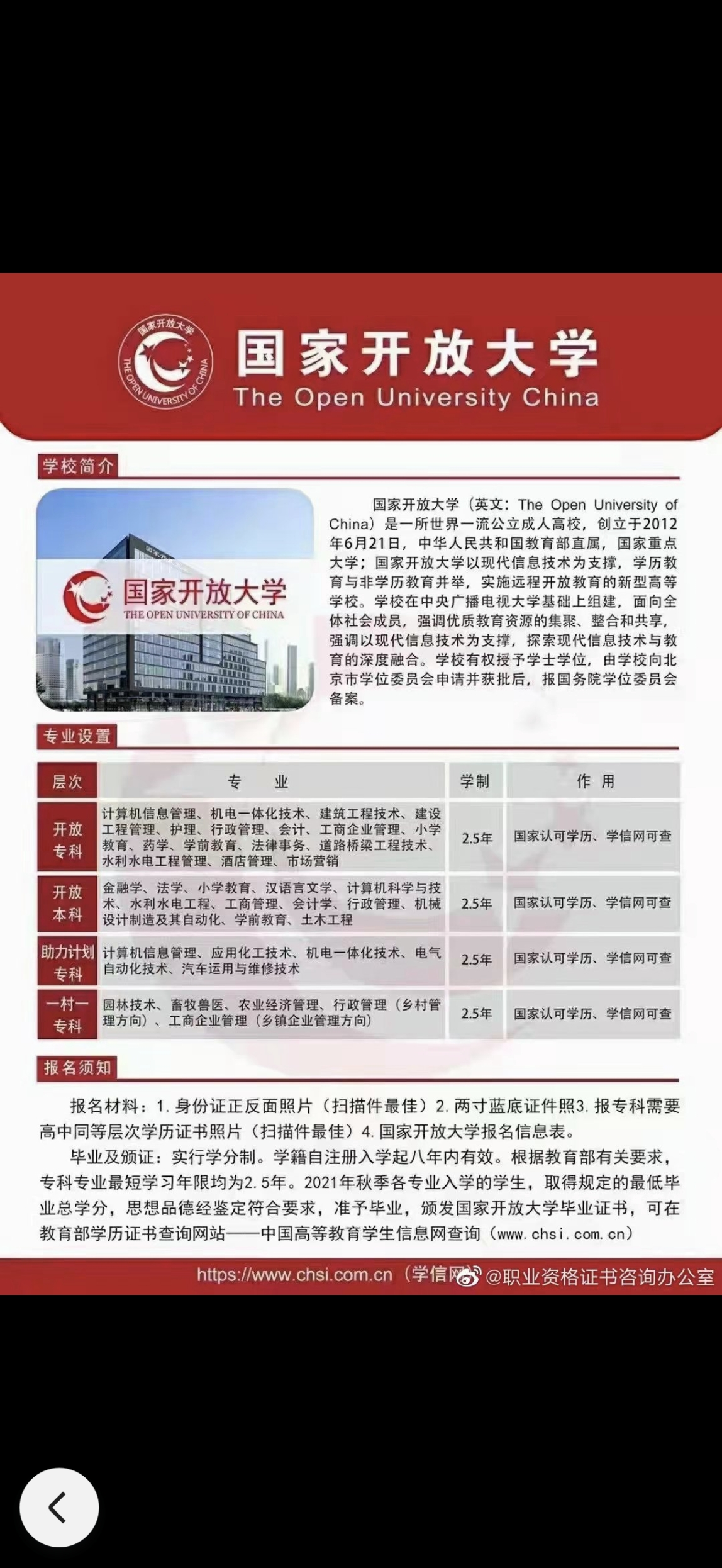 学校名称
学位证
毕业证
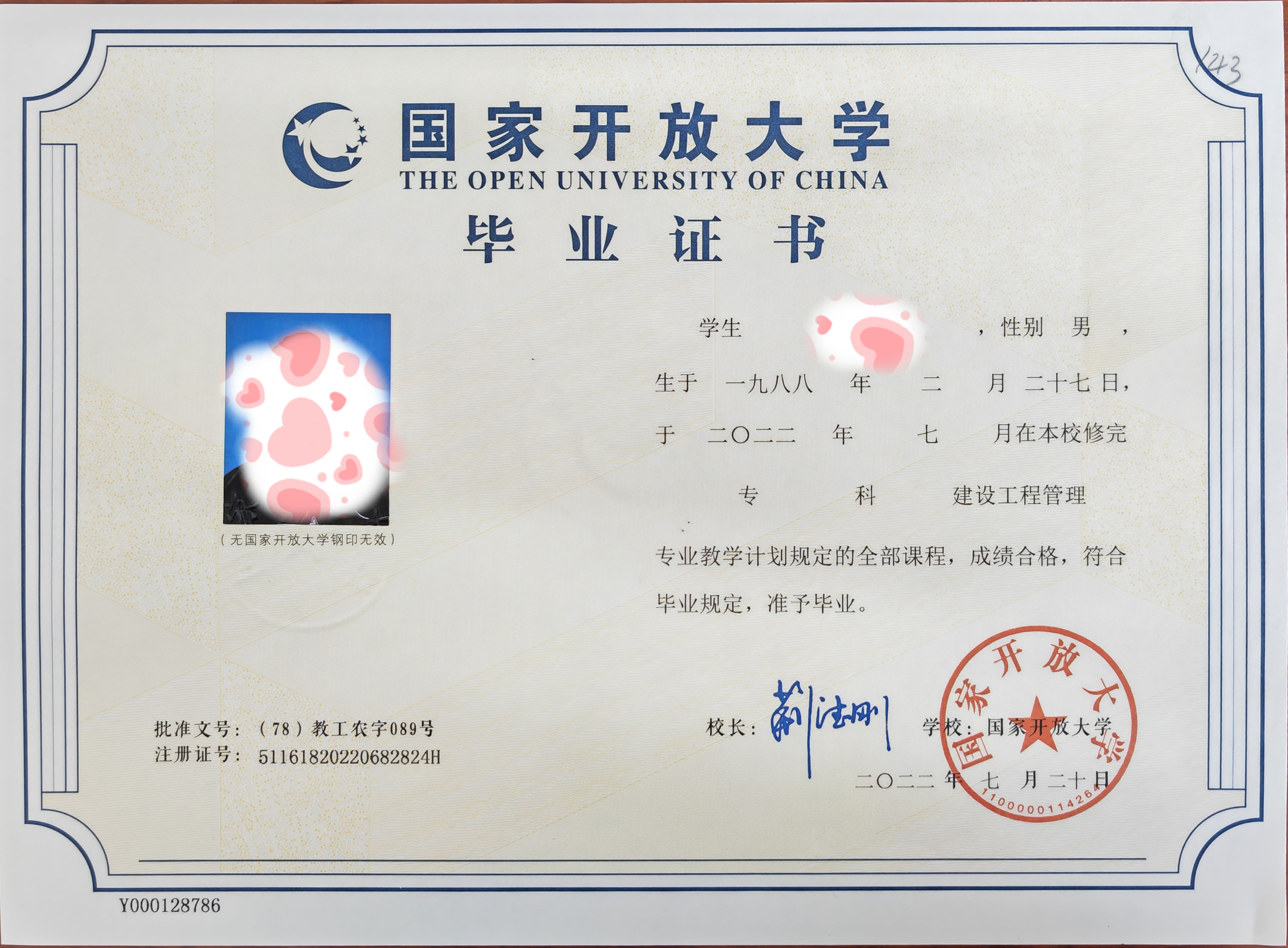 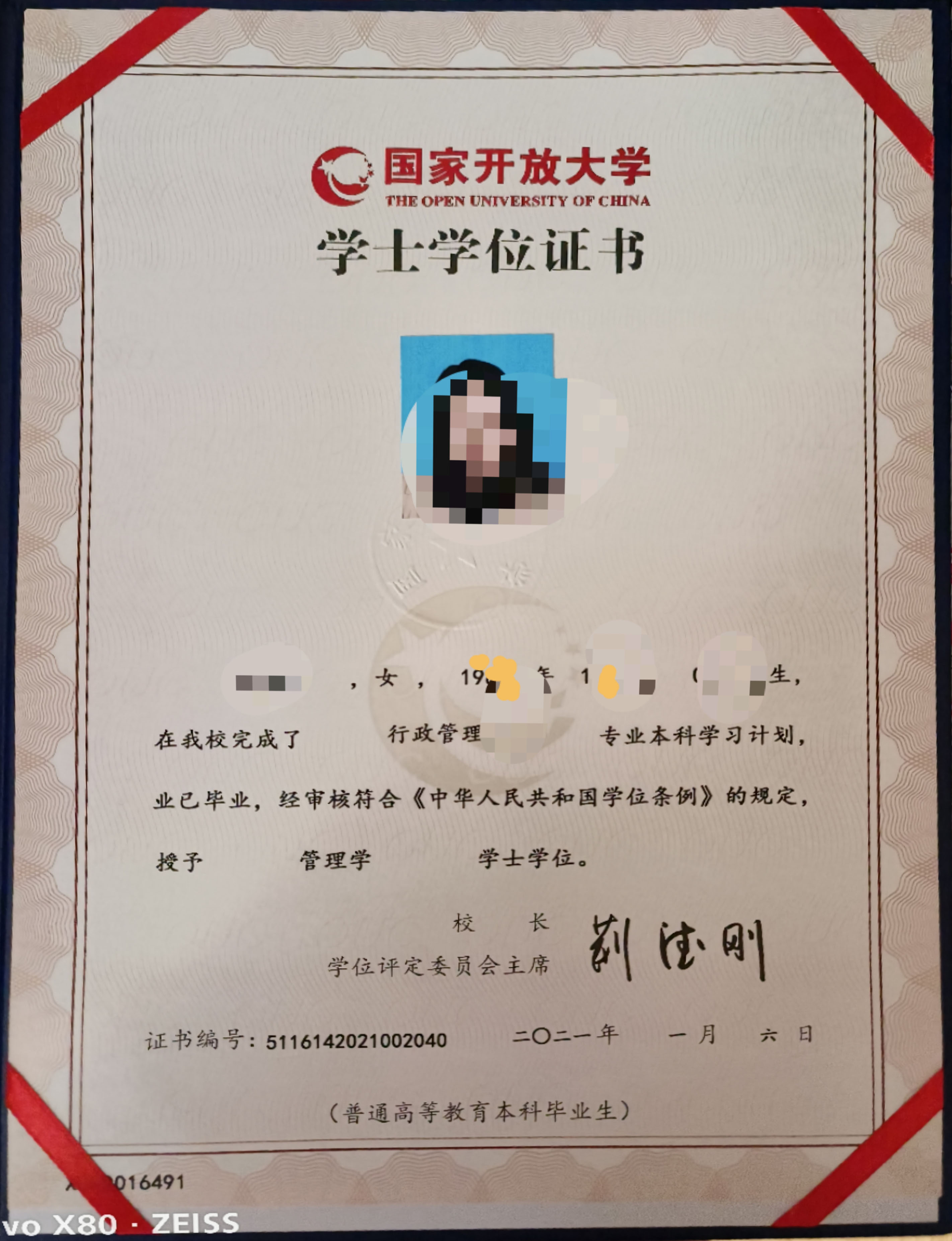 02
考核方式-双考核
PART
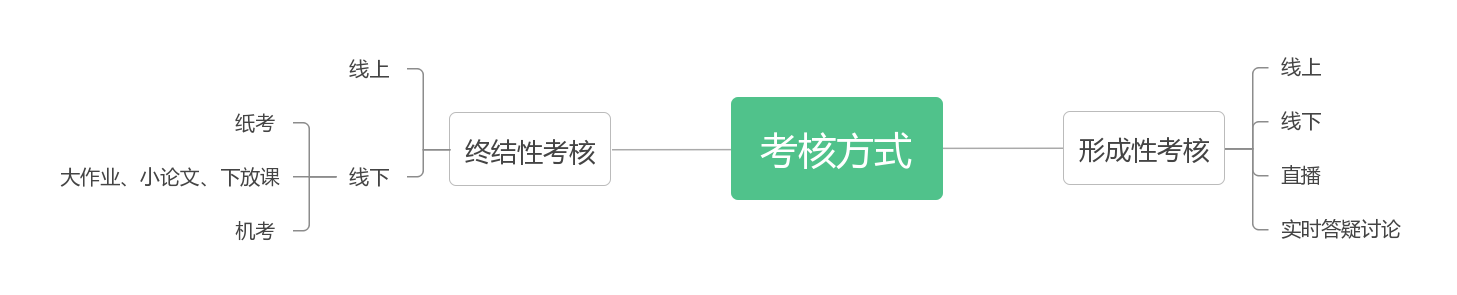 考试双人脸识别
1
2
身份证    准考证
替考一次
替考两次或以上
本学期考试所有成绩为零
停考一年
修完的所有课程为零
停考一年
1
2
03
网上登录与学习方法
PART
输入网址
https://menhu.pt.ouchn.cn
1
2
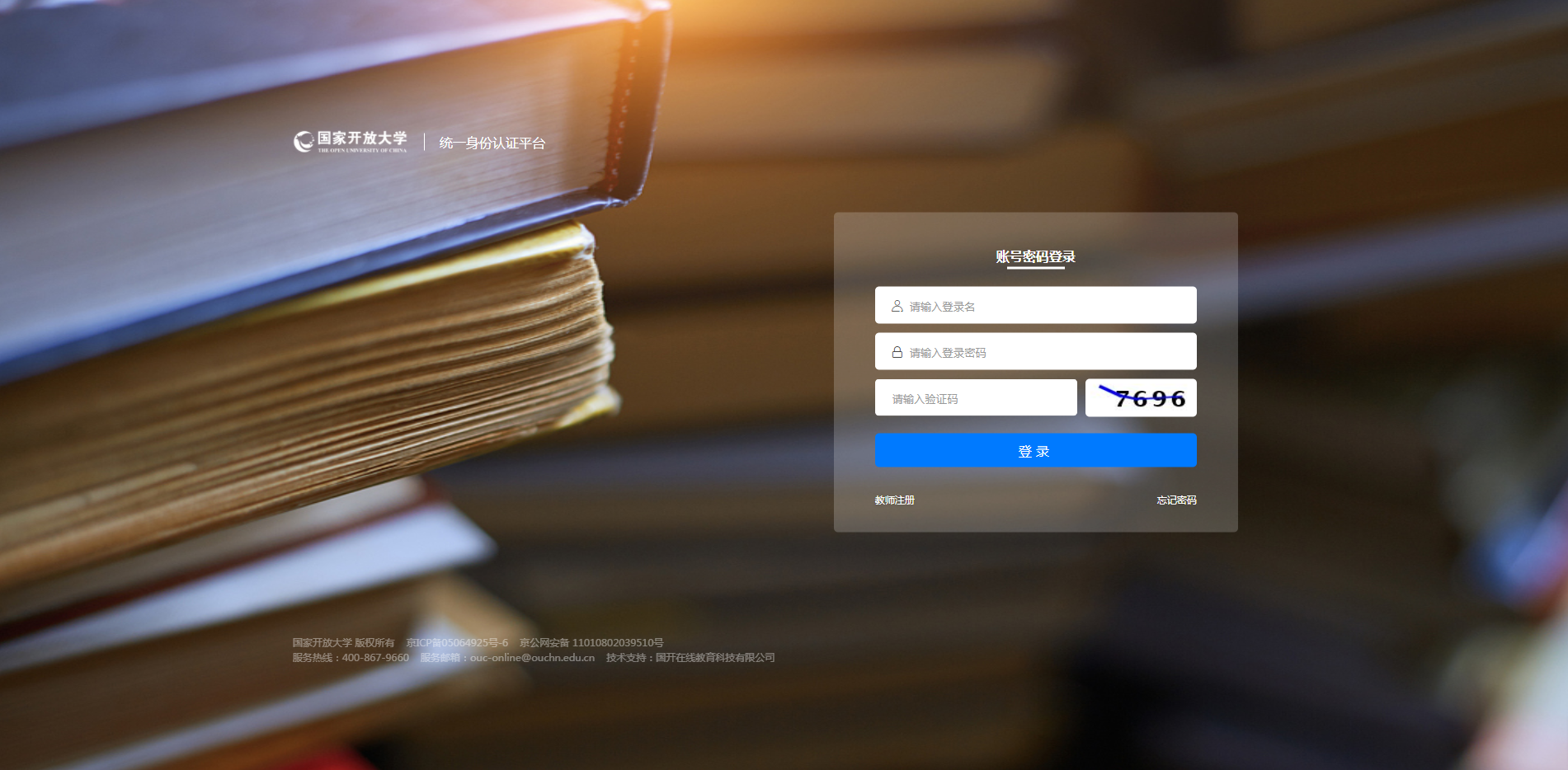 1.输入自己的学号：
如2461001462004
2.输入密码：
Ouchn@+19930215
3.输入验证码：如7696
然后点击登录即可
O大写,其它字母小写
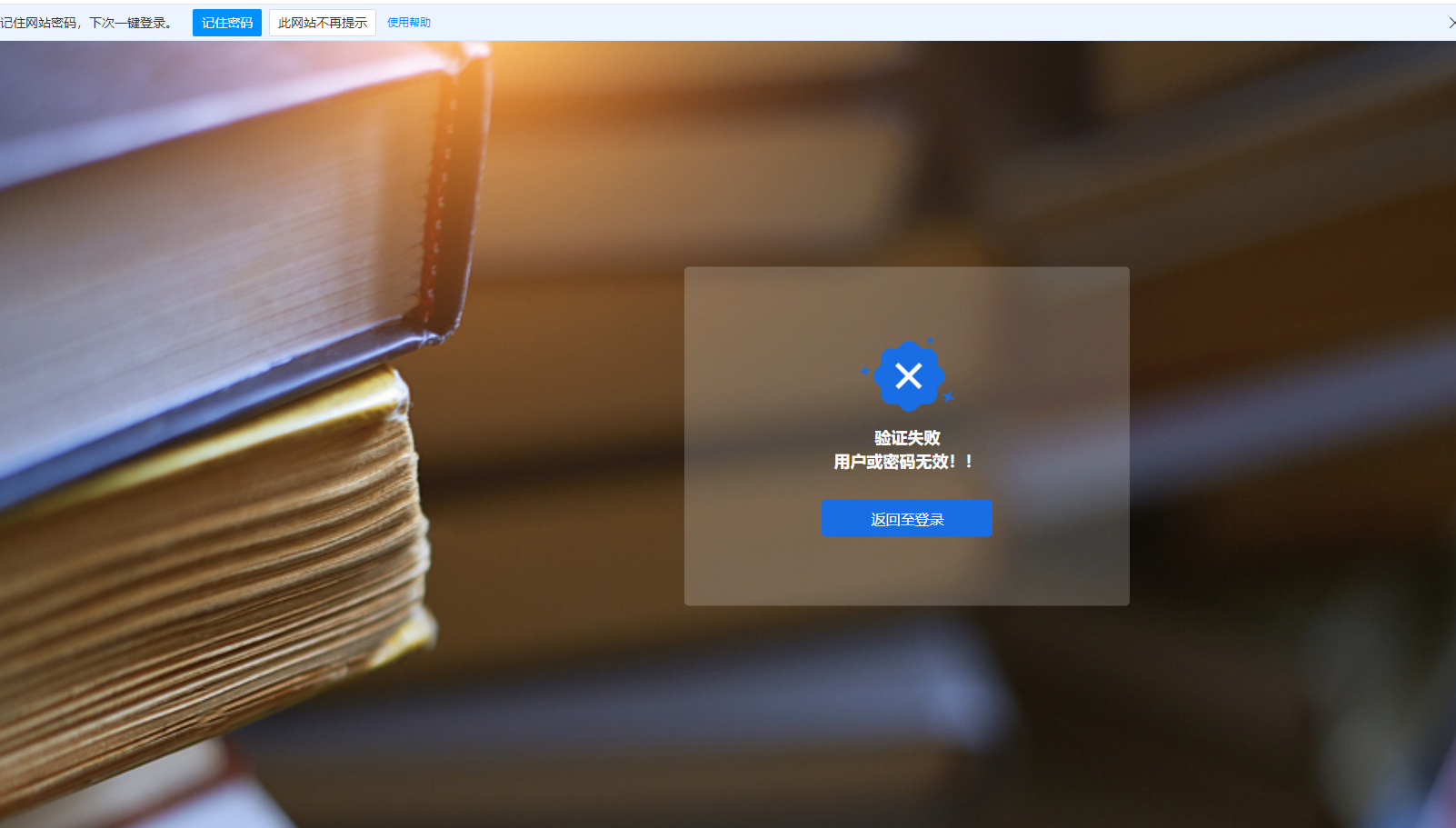 可以点击返回至登录
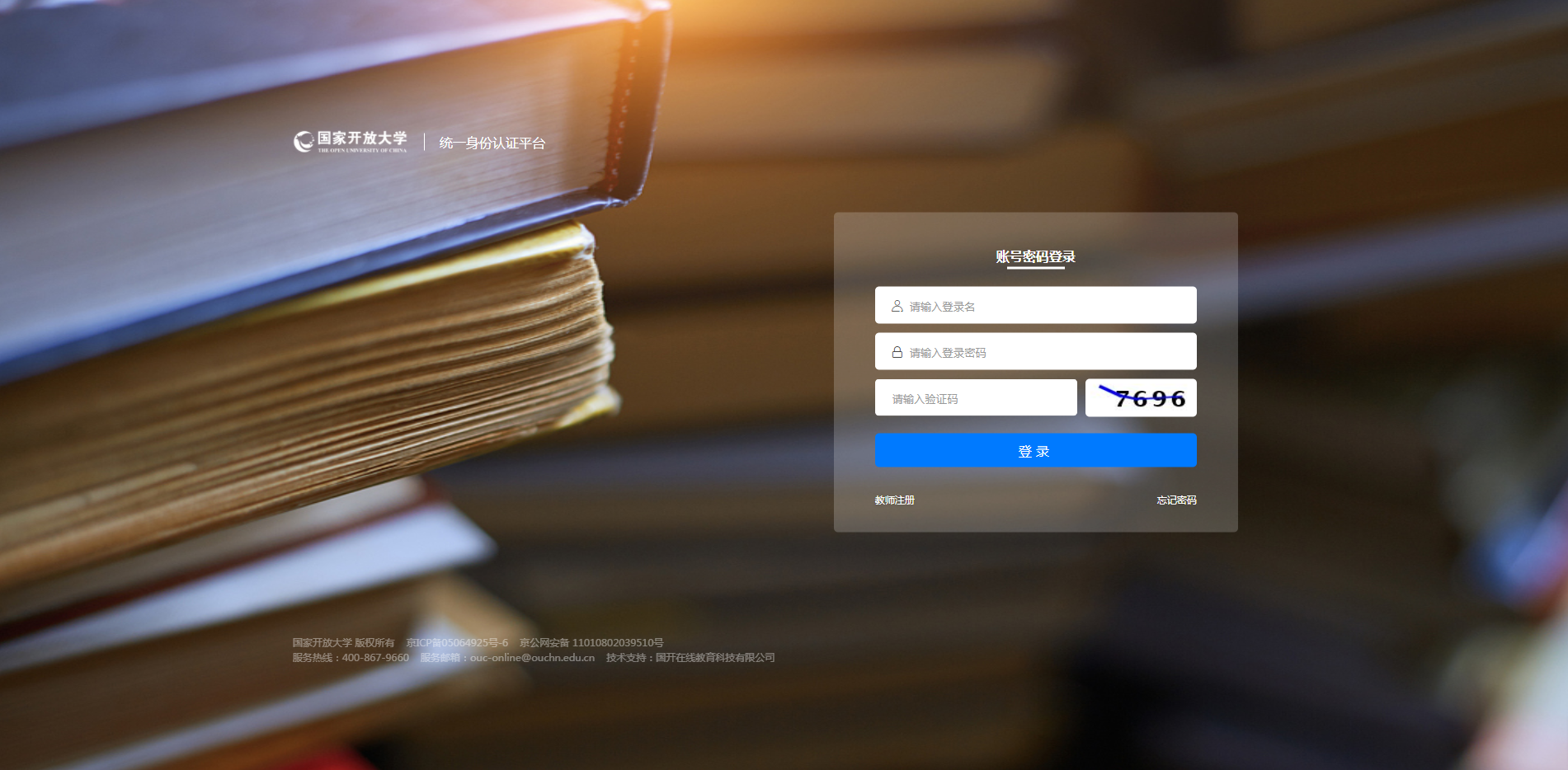 点忘记密码，根据提示重新设置新密码
如果出现账号锁住的情况，过一两小时后重新登录。
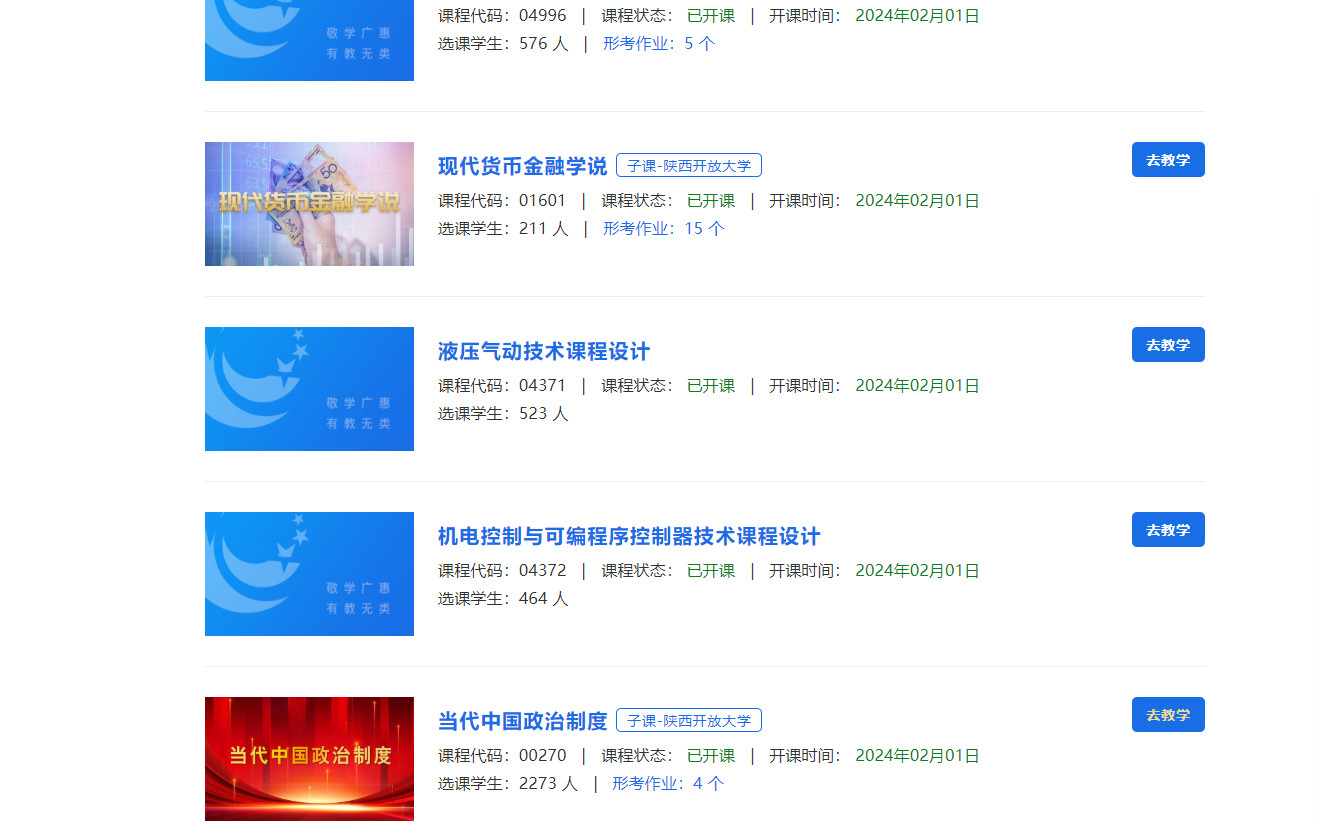 点击去学习
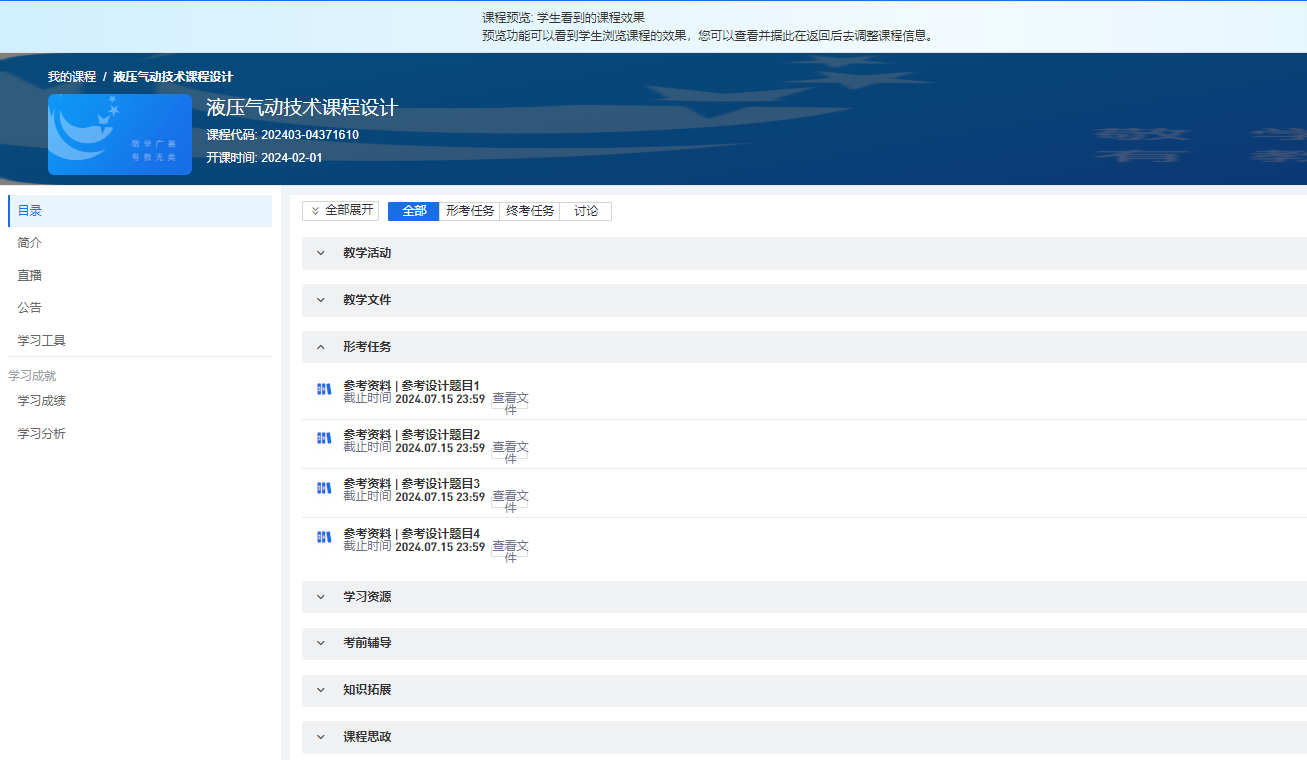 点击形考任务
04
发贴与回帖
2
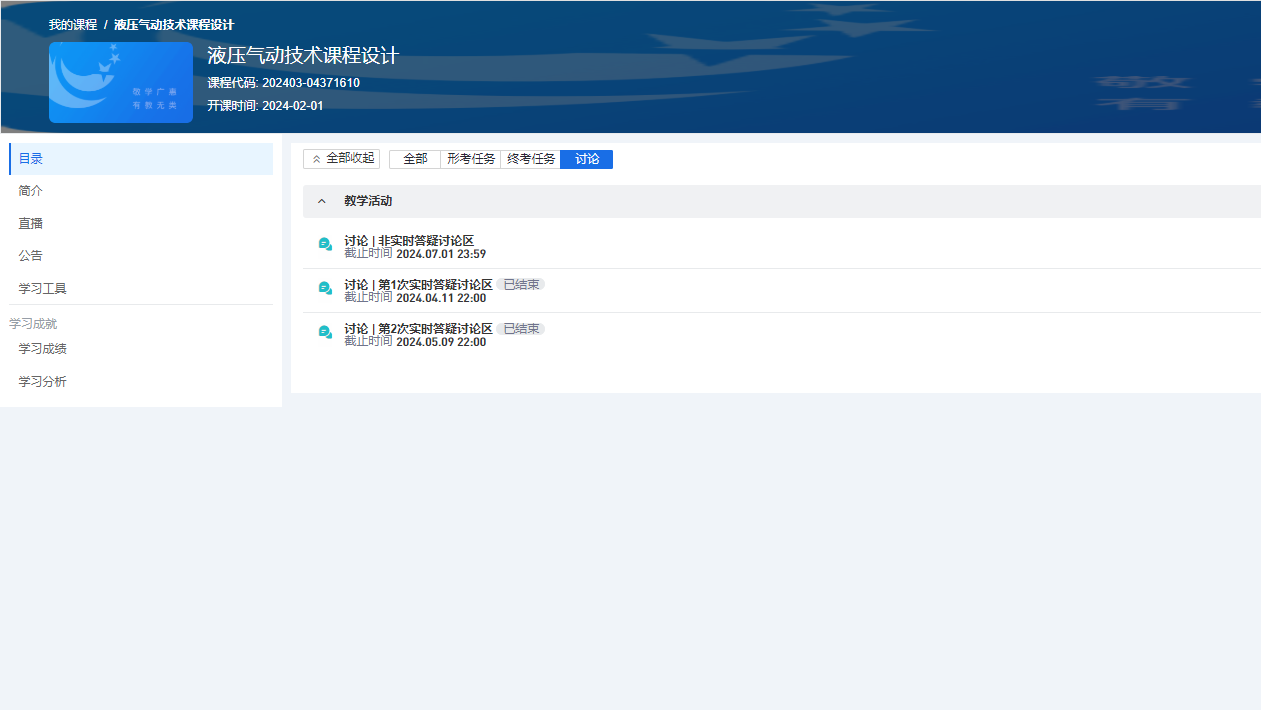 点击讨论
可以挑选一个内容来进行发贴
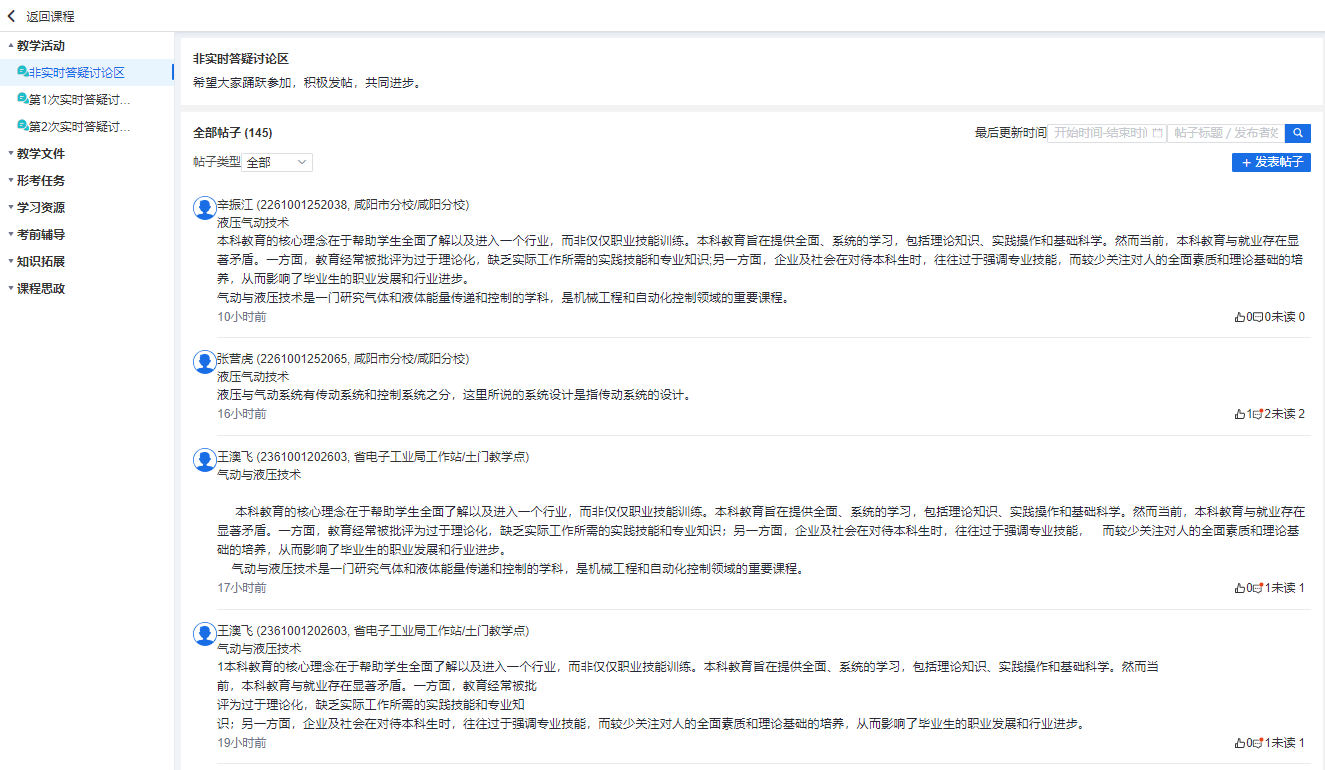 点击发表帖子
进行发贴
可以选择一个别人发的帖子来进行回帖
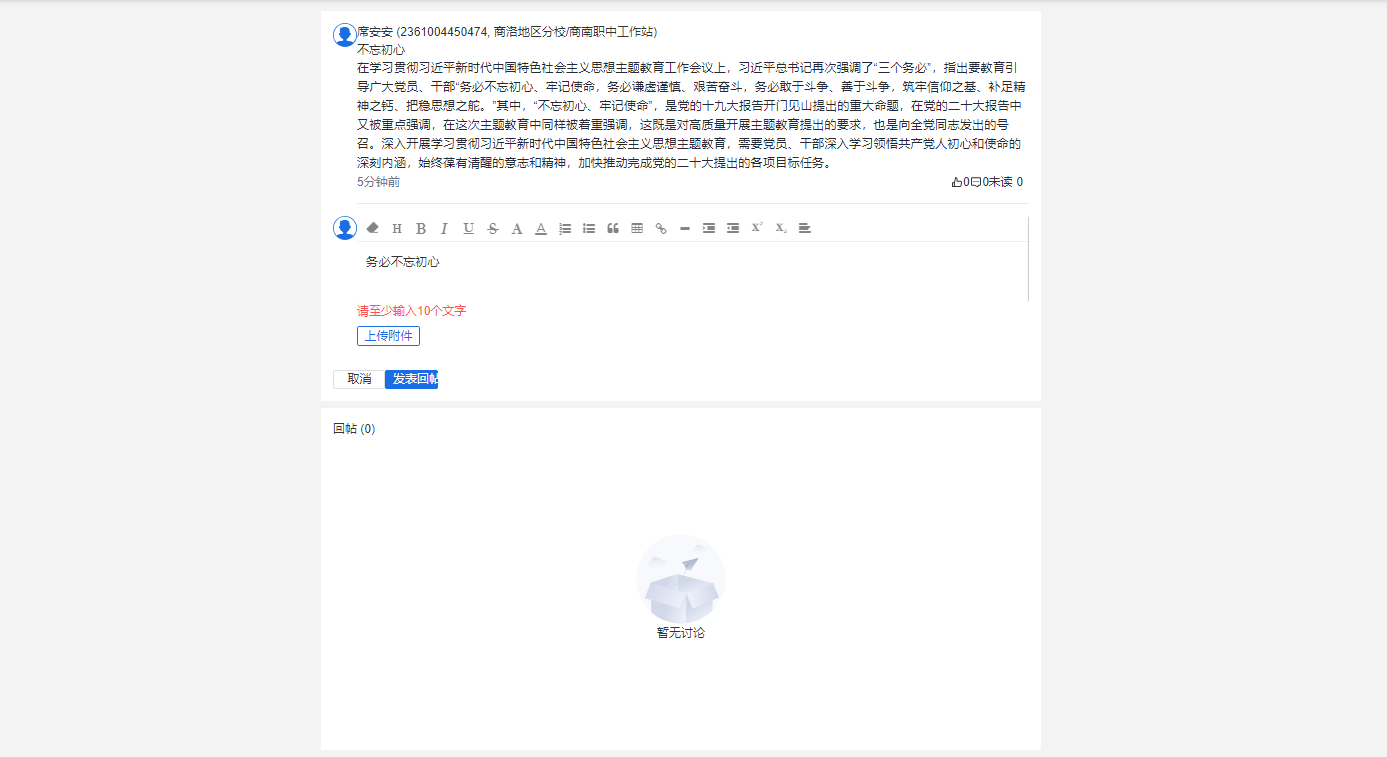 1
2
强调：不能发无效贴
GO GO GO ！
好好学习，
天天向上！
1
2
你好！
加油！
05
准考证的下载方法
2
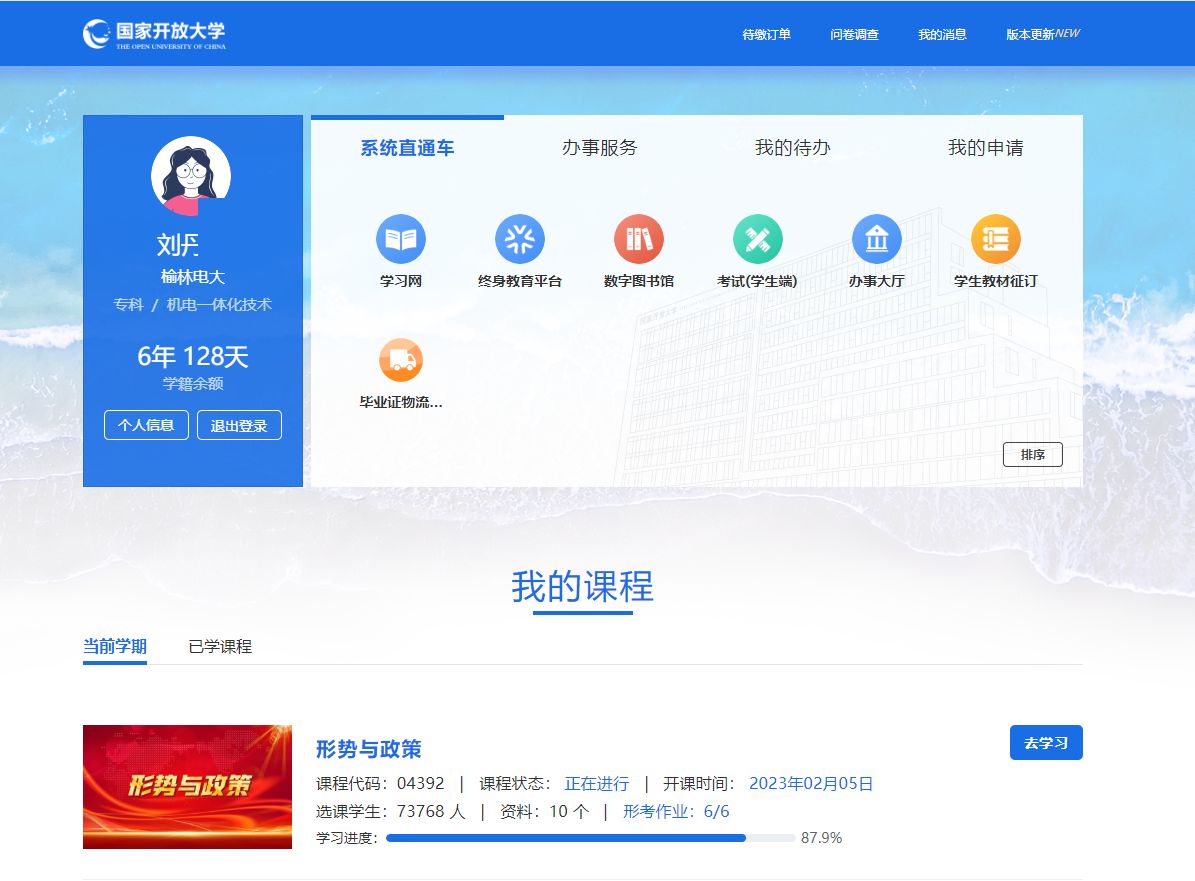 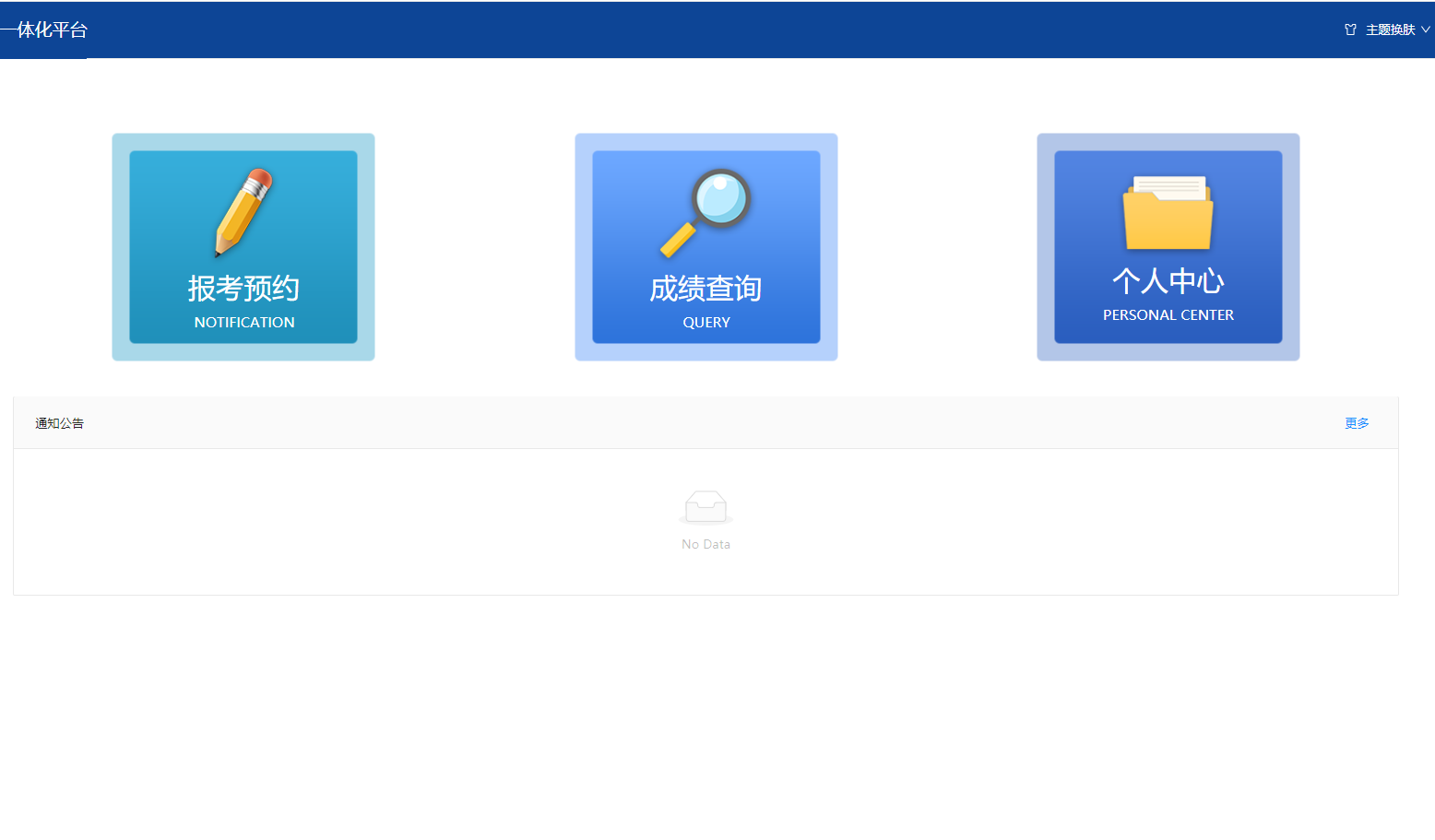 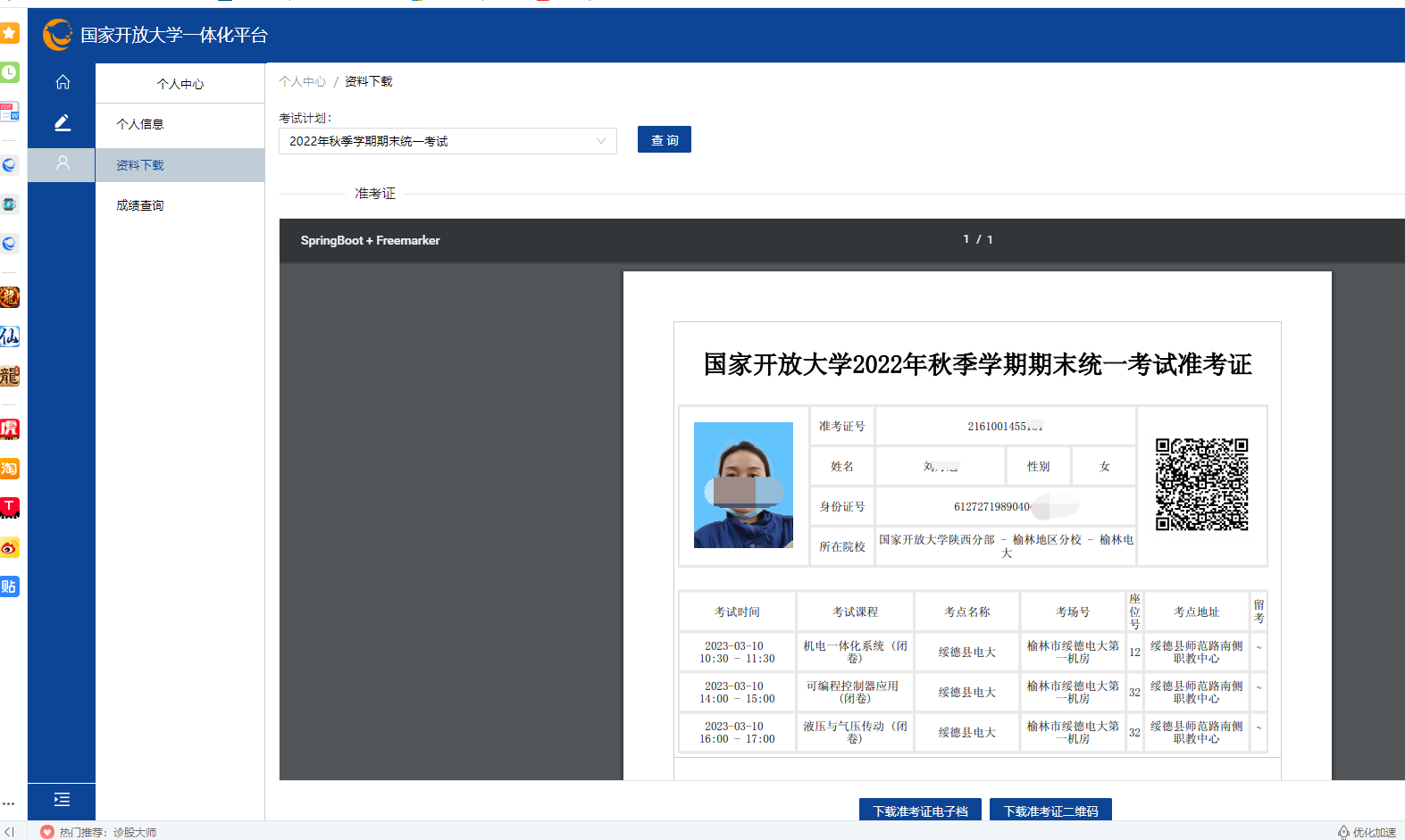 祝大家学习愉快
顺利毕业！
导学教师：朱春霞
     联系方式：13891273533